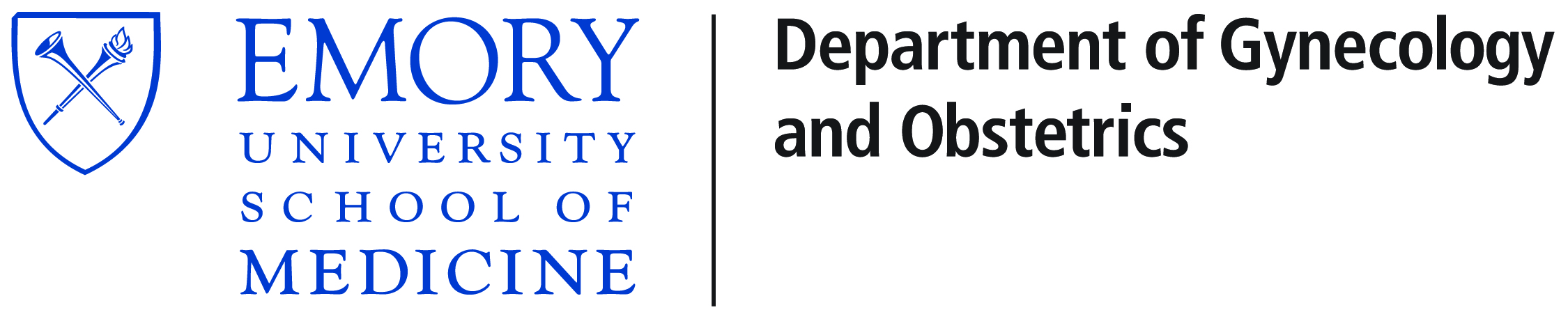 Lorum ipsum dolor
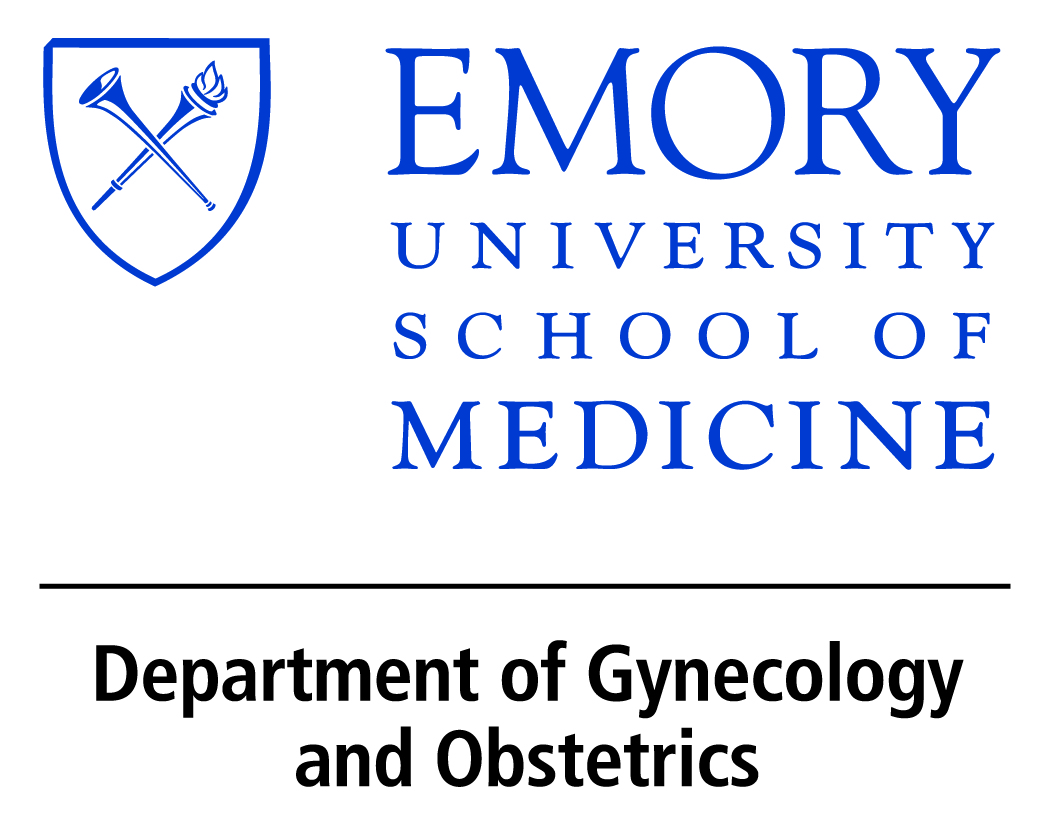 Lorem ipsum dolor amet